地球儀と地図
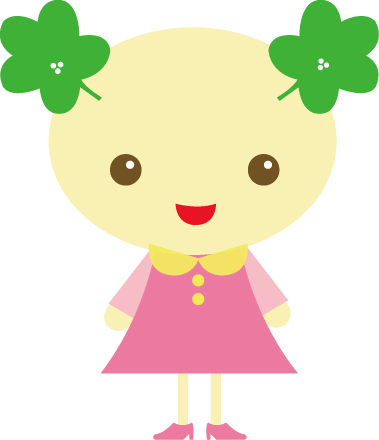 柏市IT教育支援アドバイザー
[Speaker Notes: 事前準備：
　　①KEでアンケートを新規読み込みしておく
　　②クイズをデスクトップにコピーしておく]
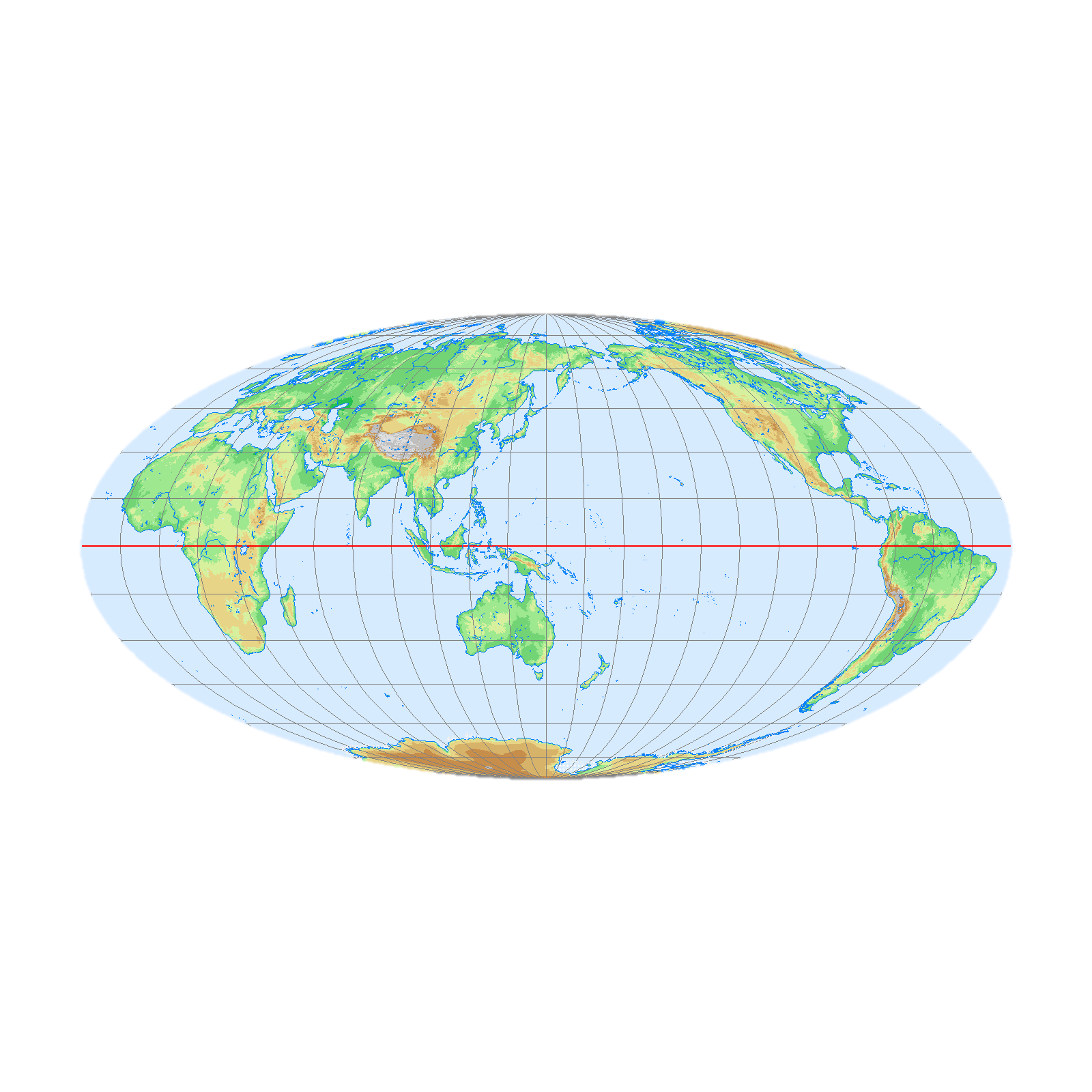 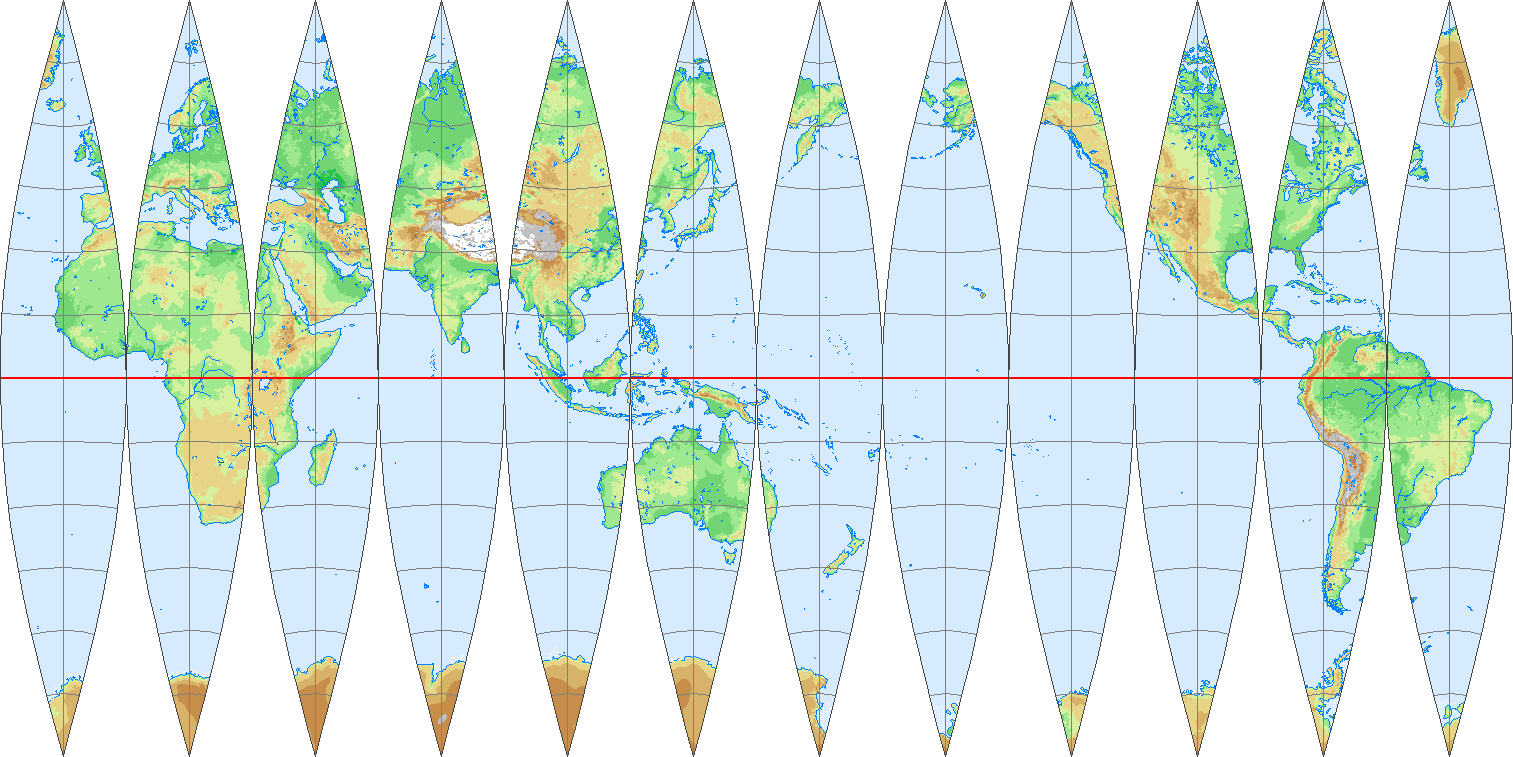 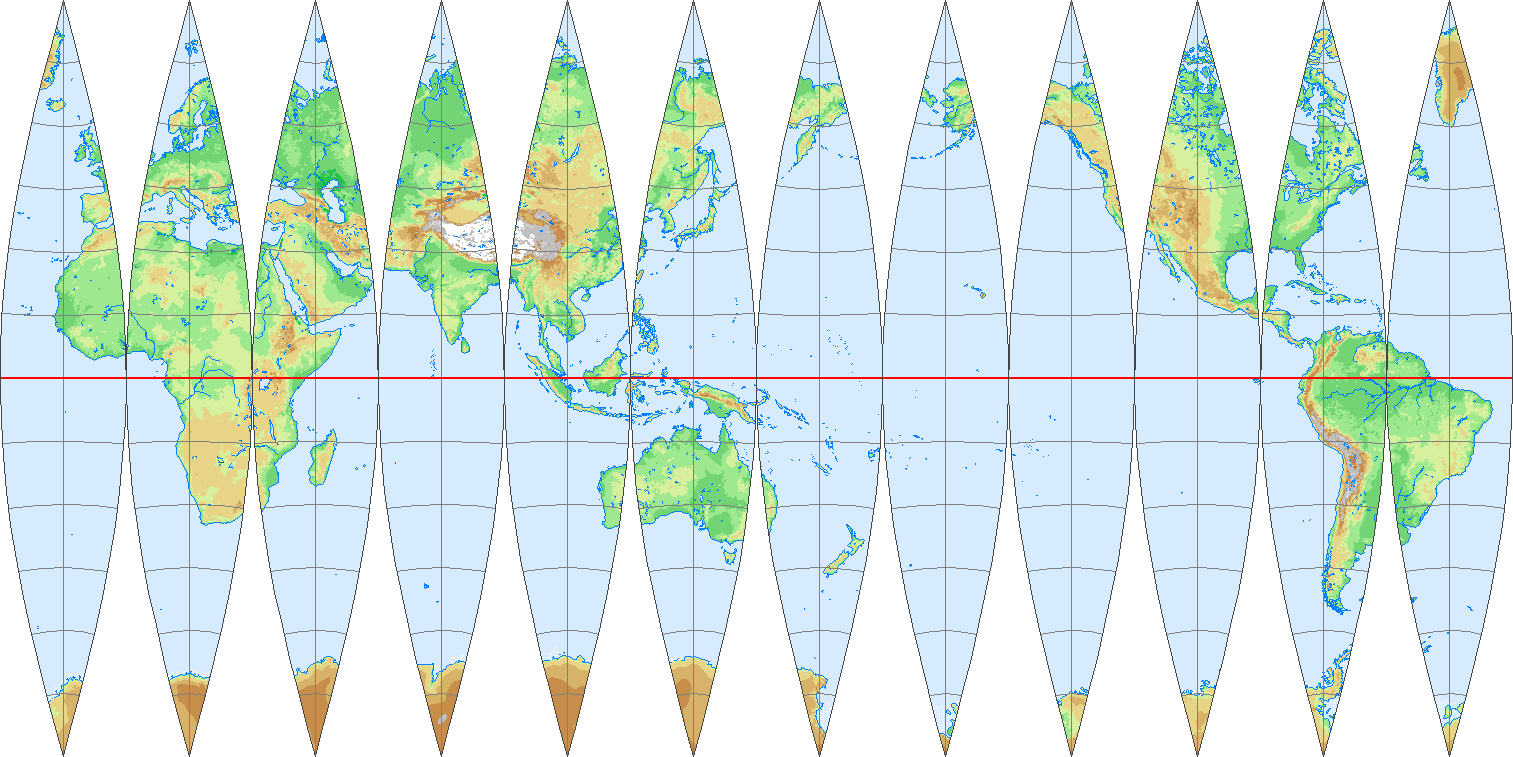 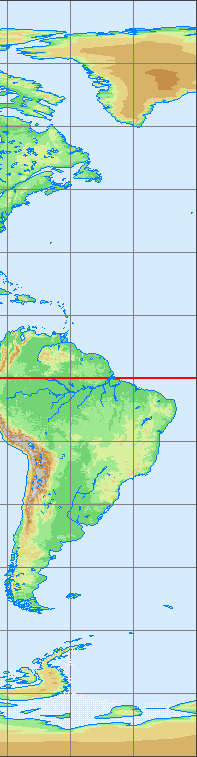 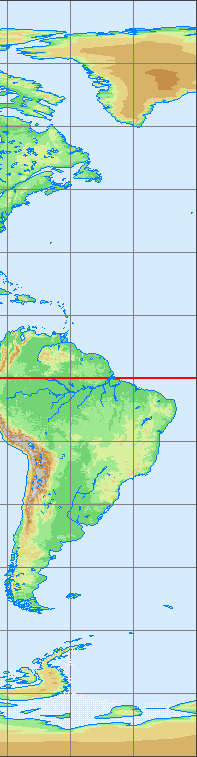 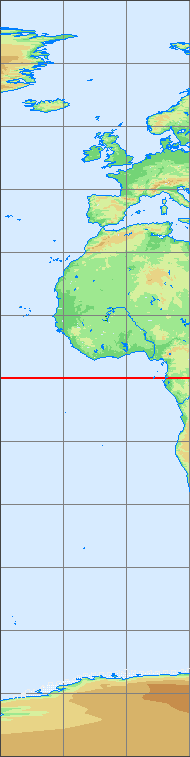 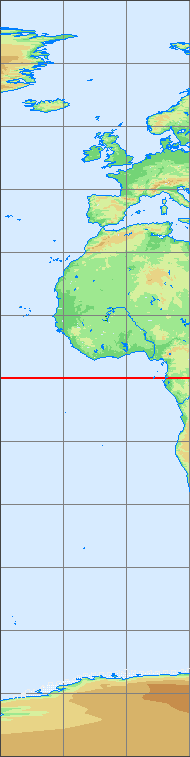 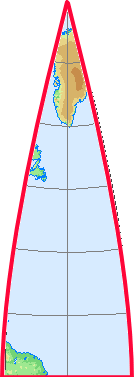 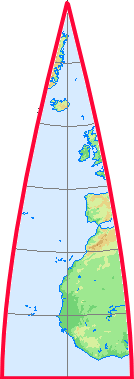 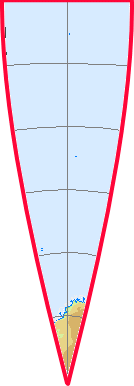 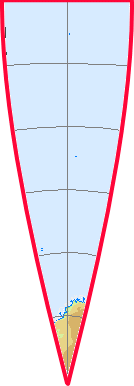 緯度が高くなるほど（上・下端）ほど大きく引き伸ばされています
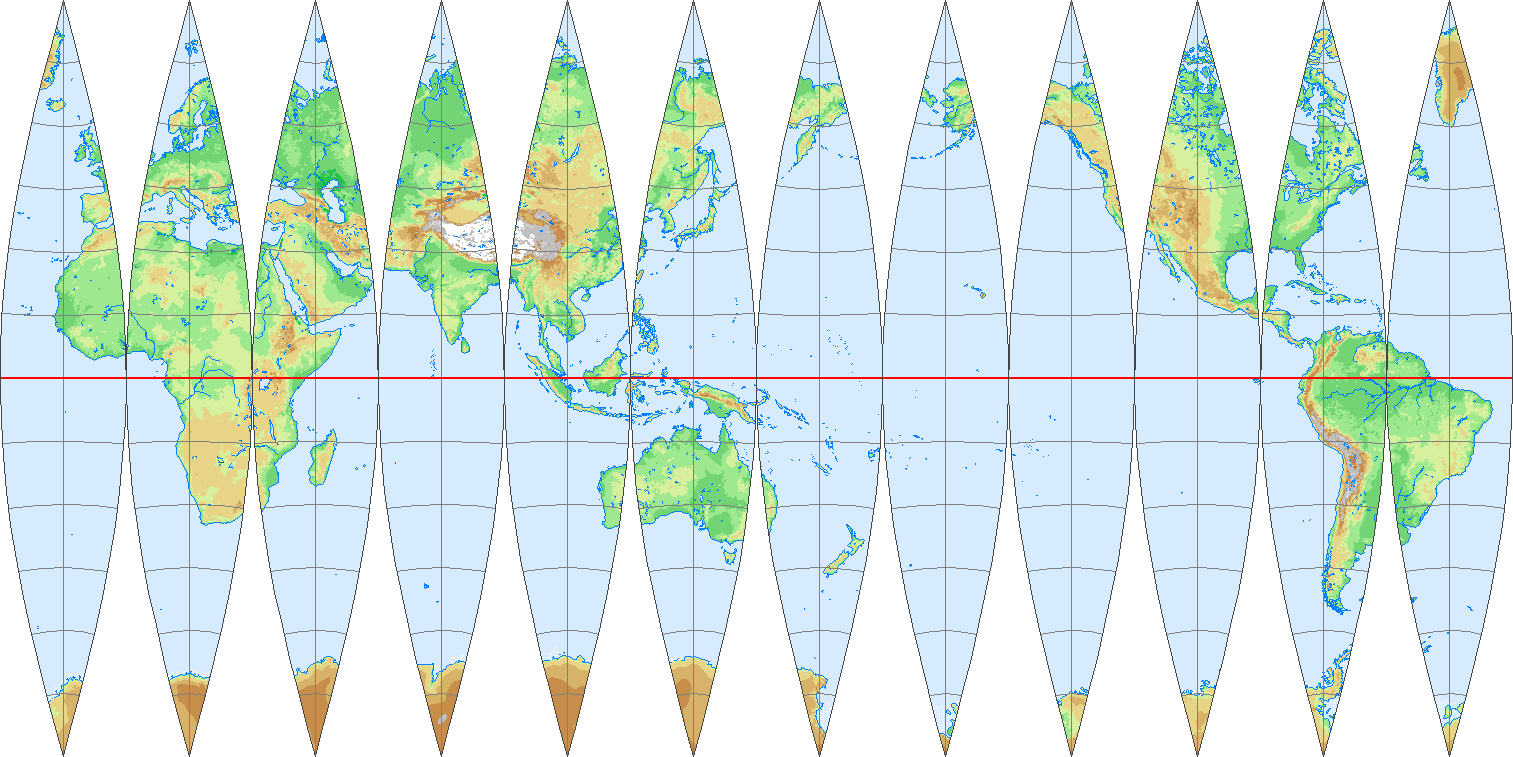 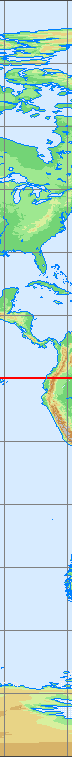 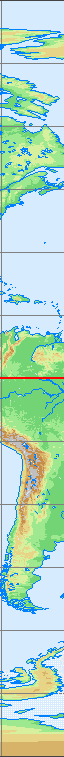 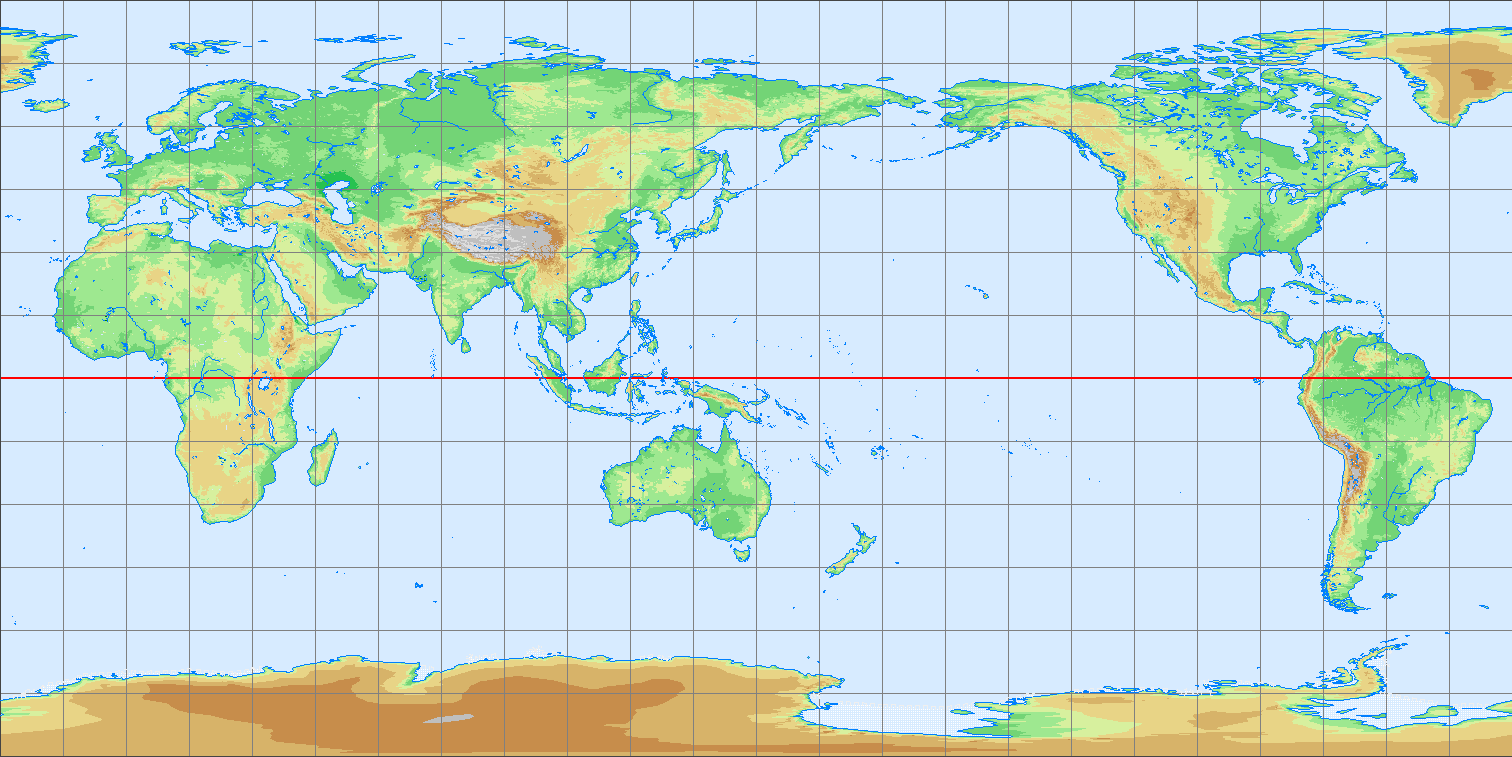 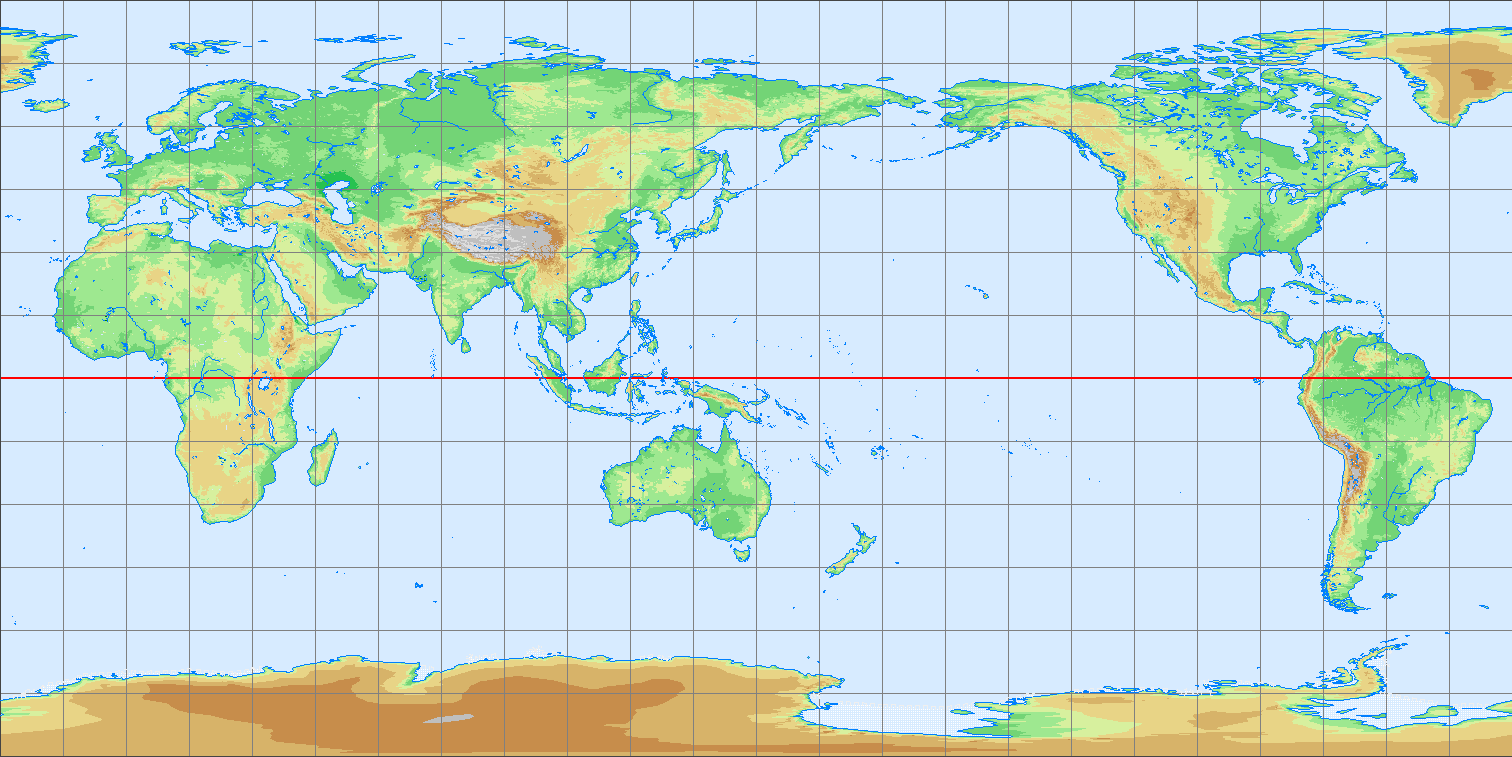 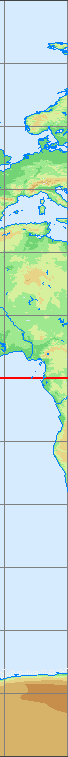 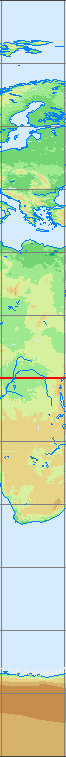 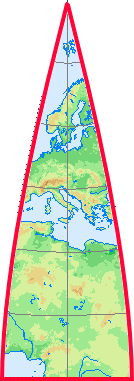 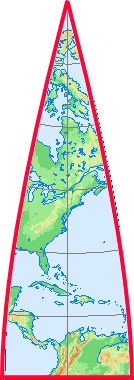 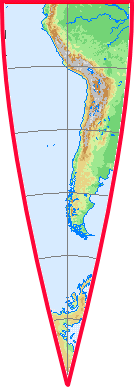 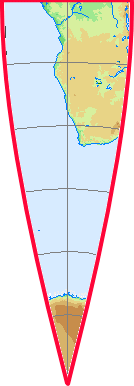 緯度が高くなるほど（上・下端）ほど大きく引き伸ばされています
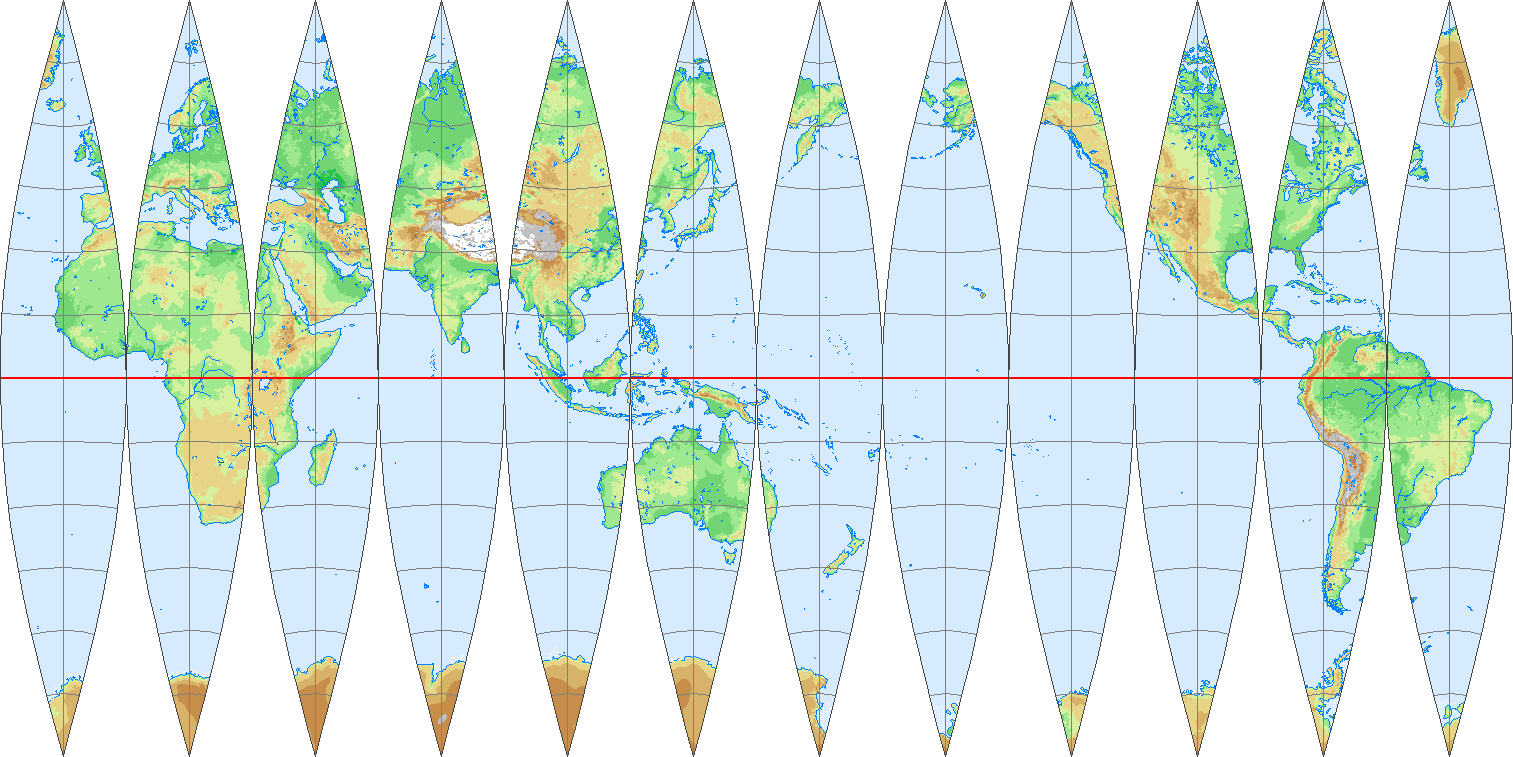 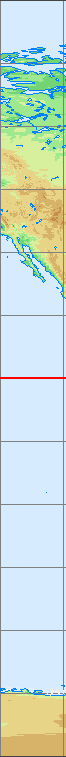 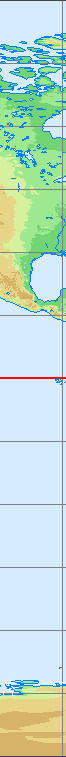 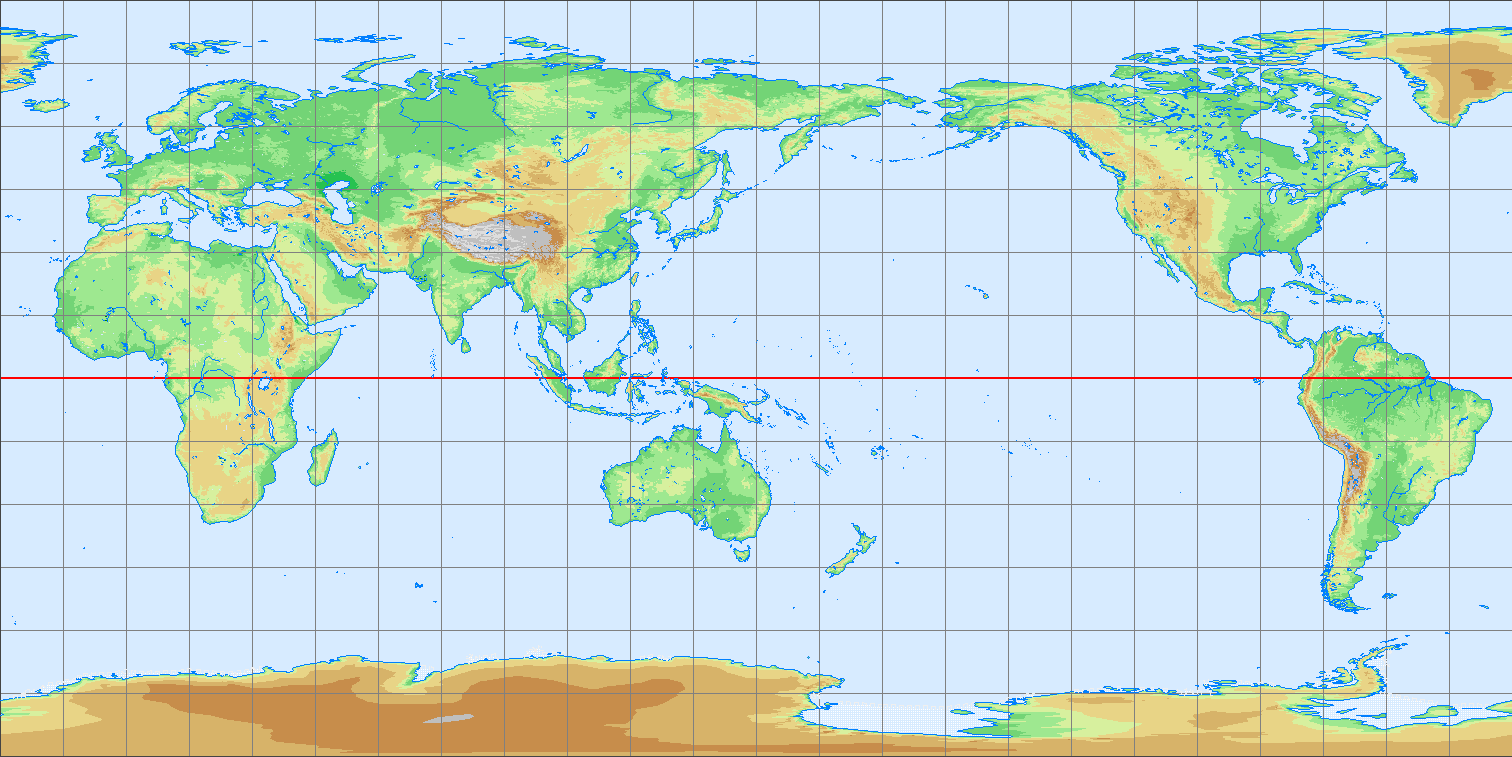 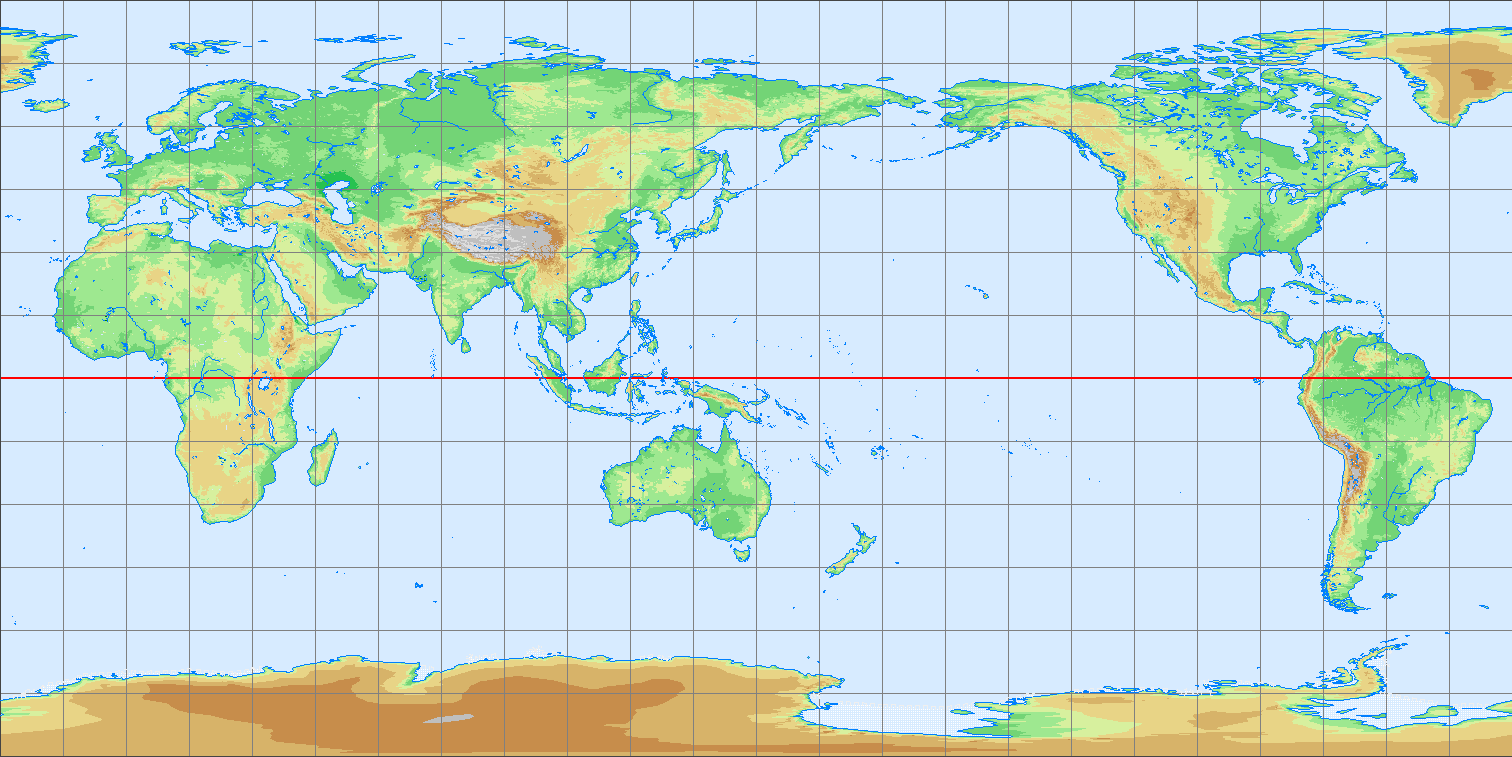 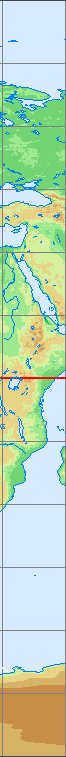 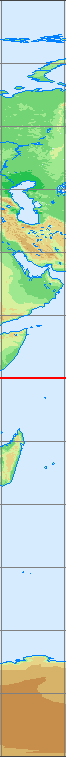 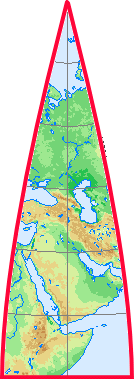 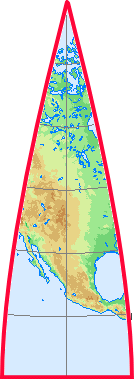 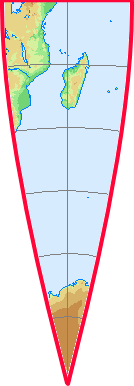 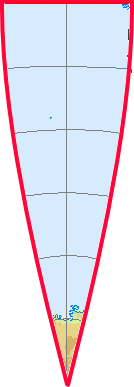 緯度が高くなるほど（上・下端）ほど大きく引き伸ばされています
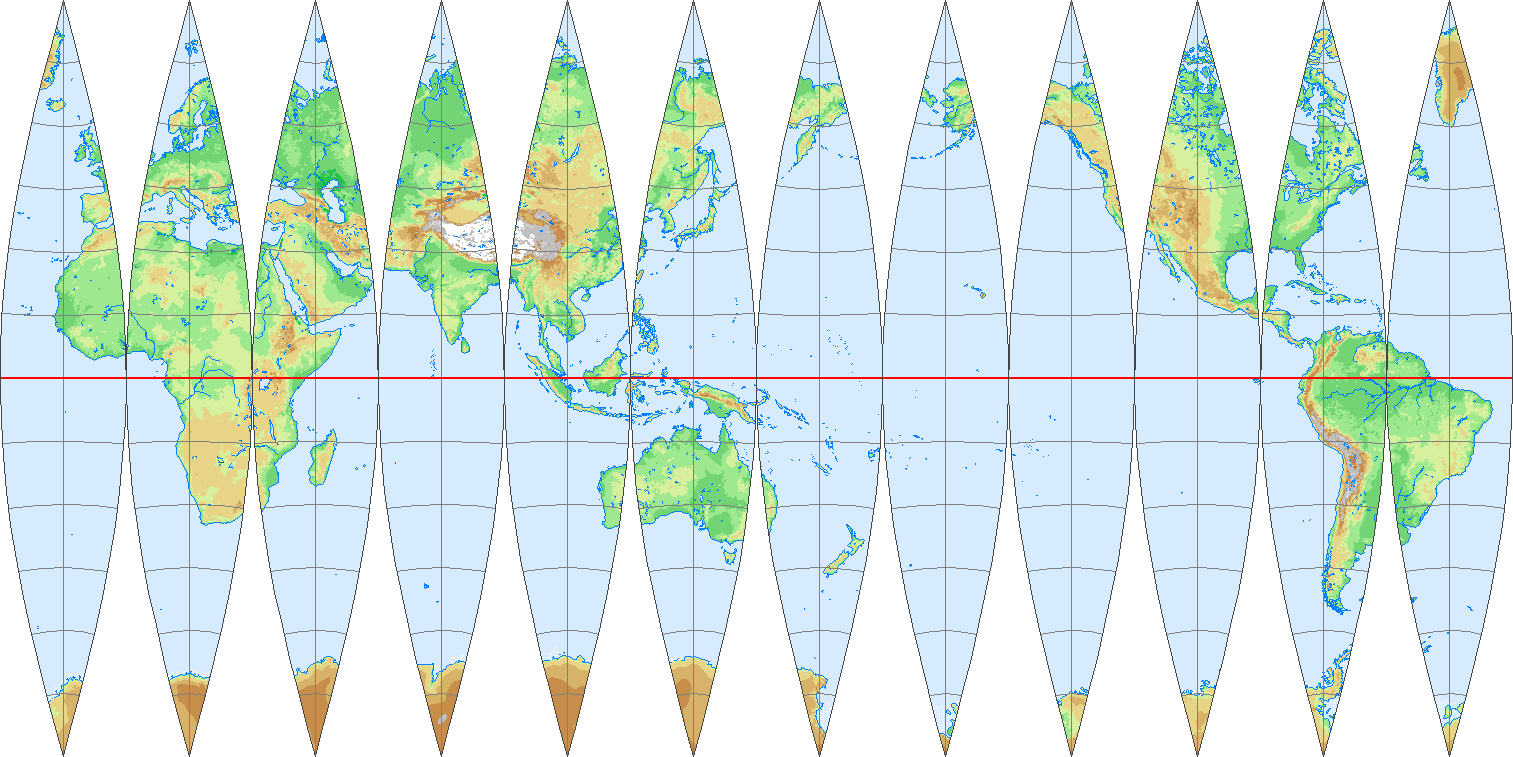 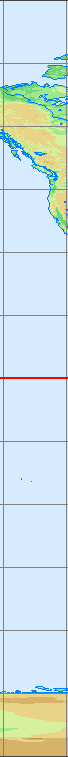 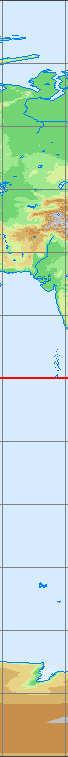 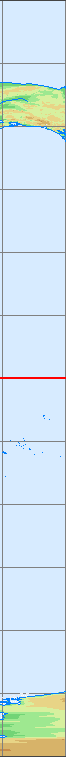 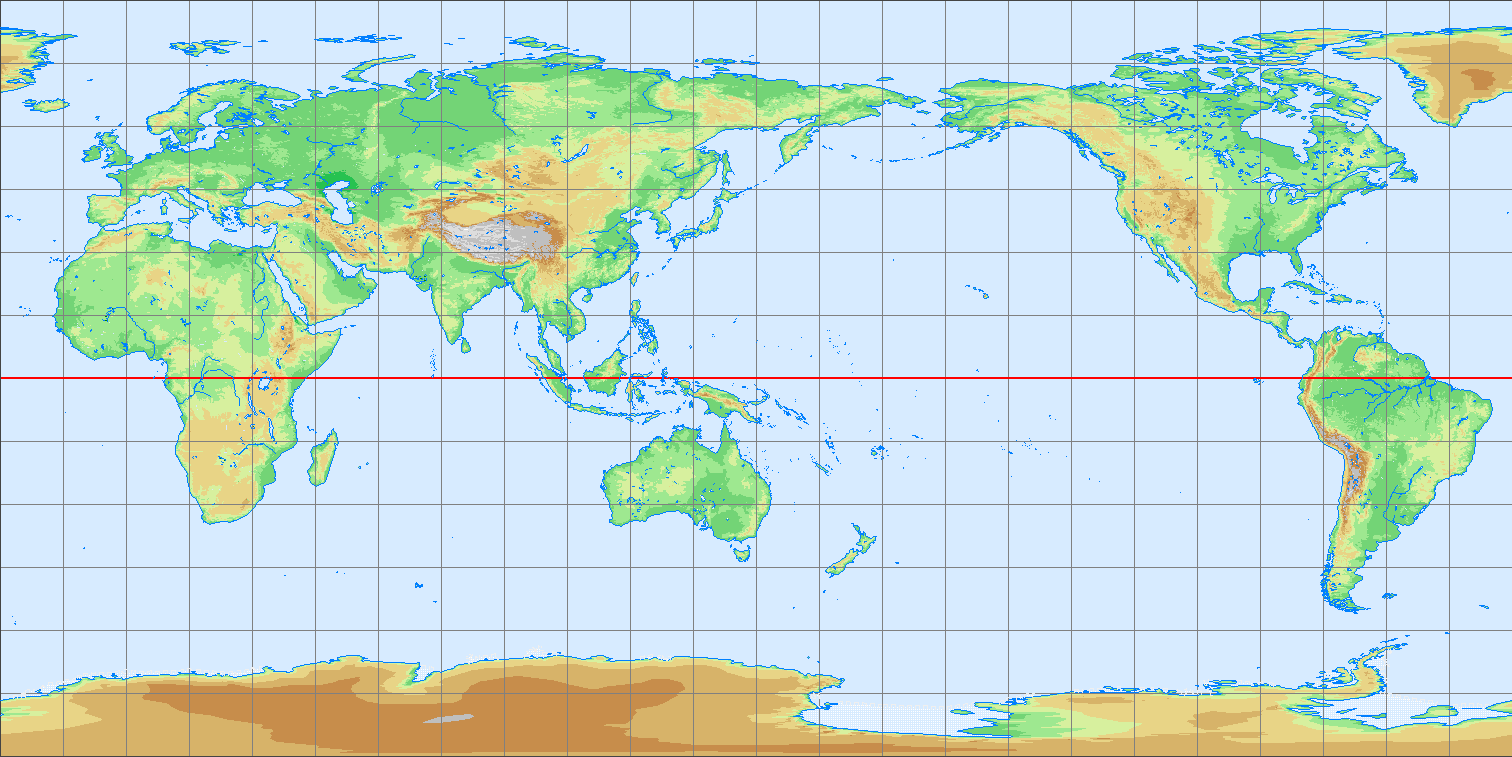 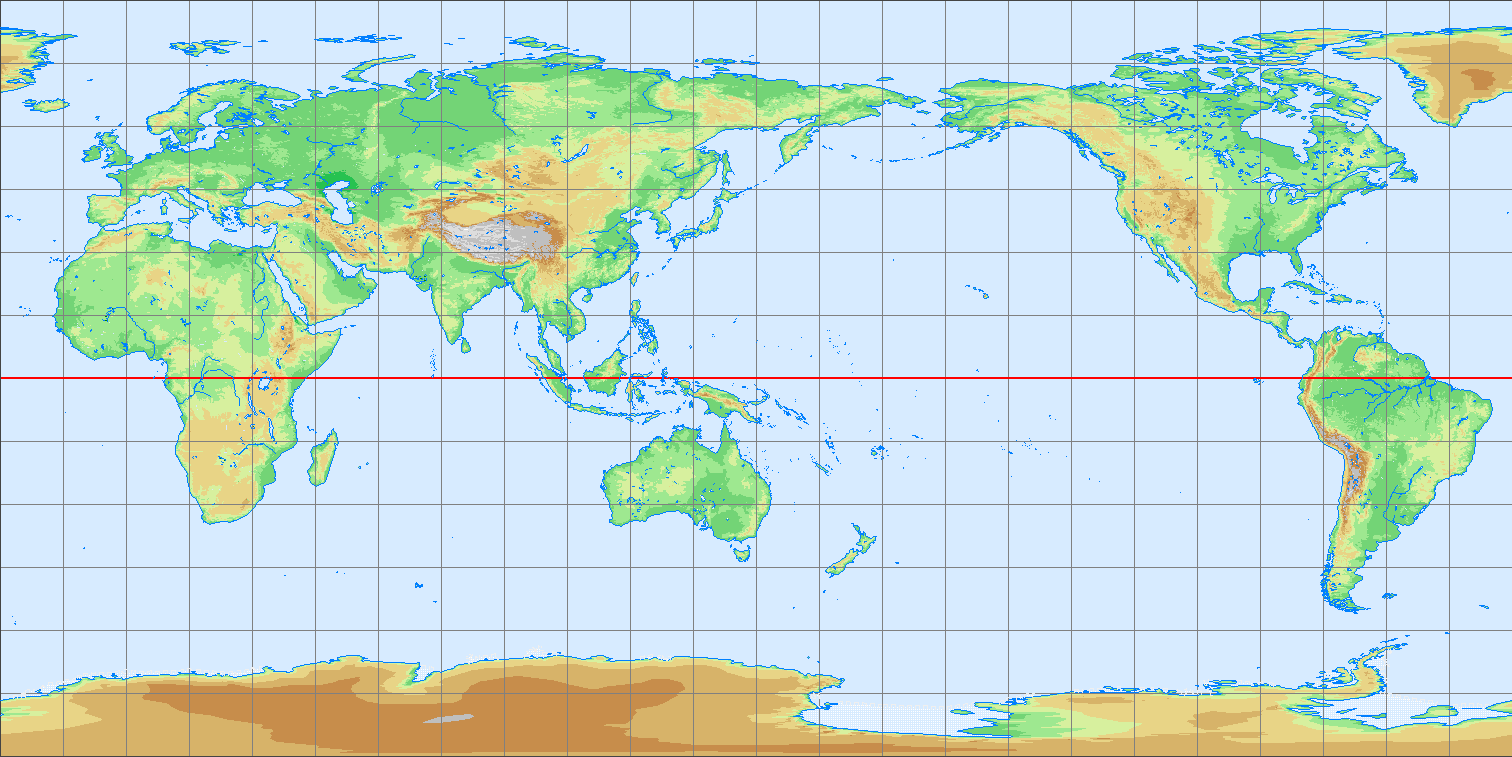 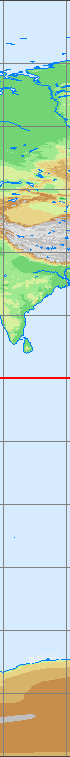 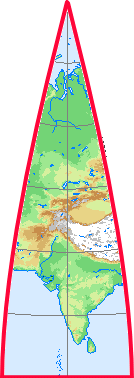 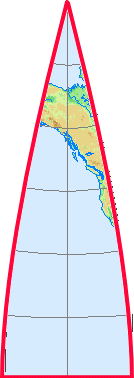 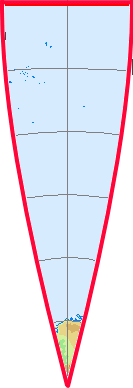 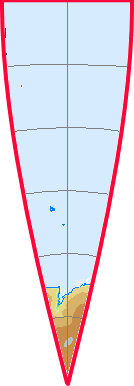 緯度が高くなるほど（上・下端）ほど大きく引き伸ばされています
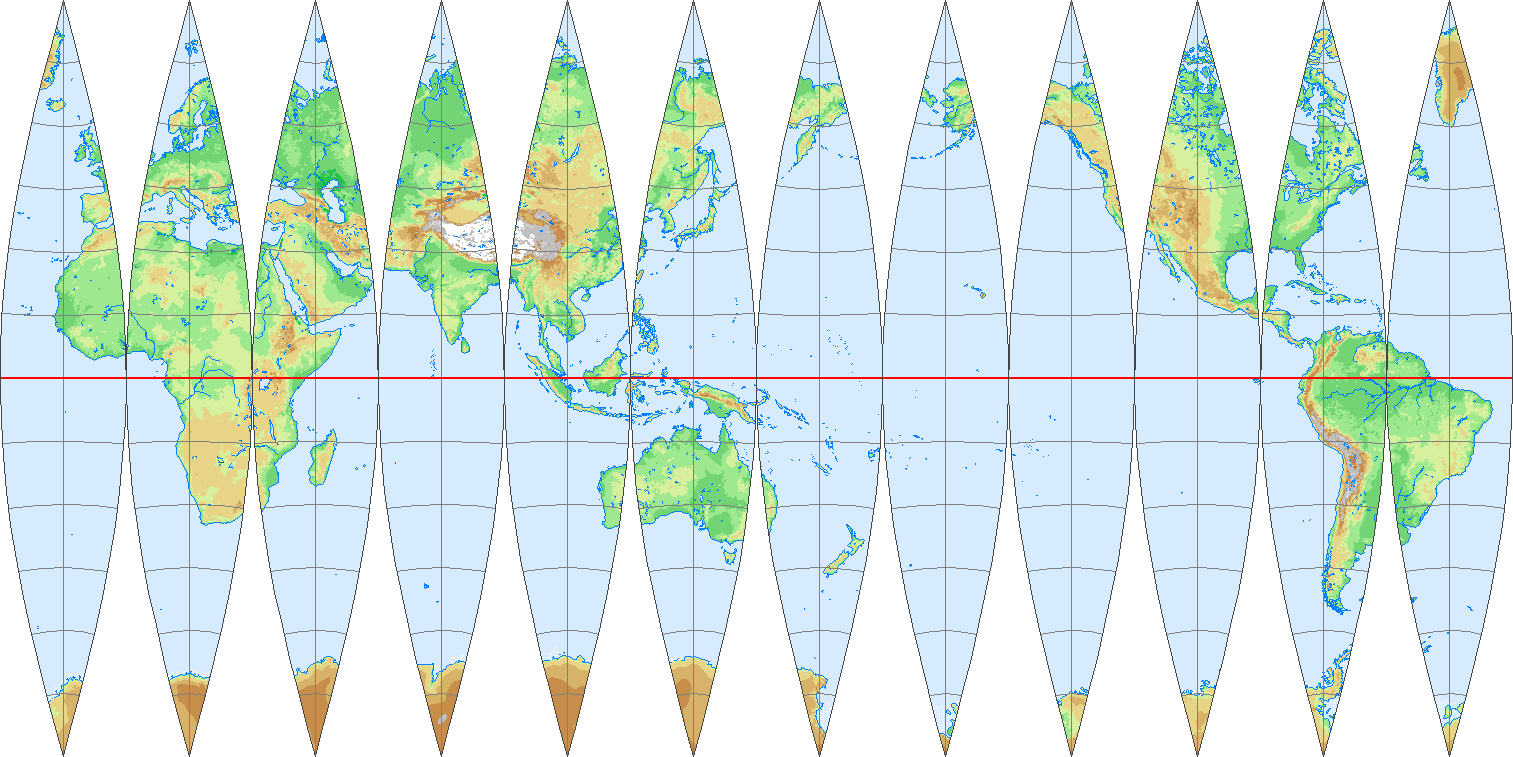 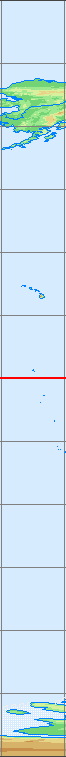 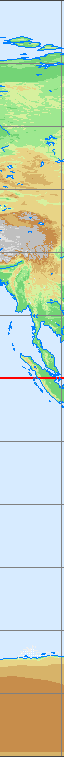 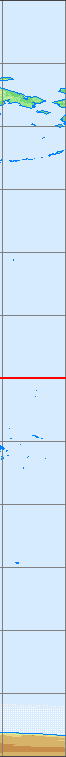 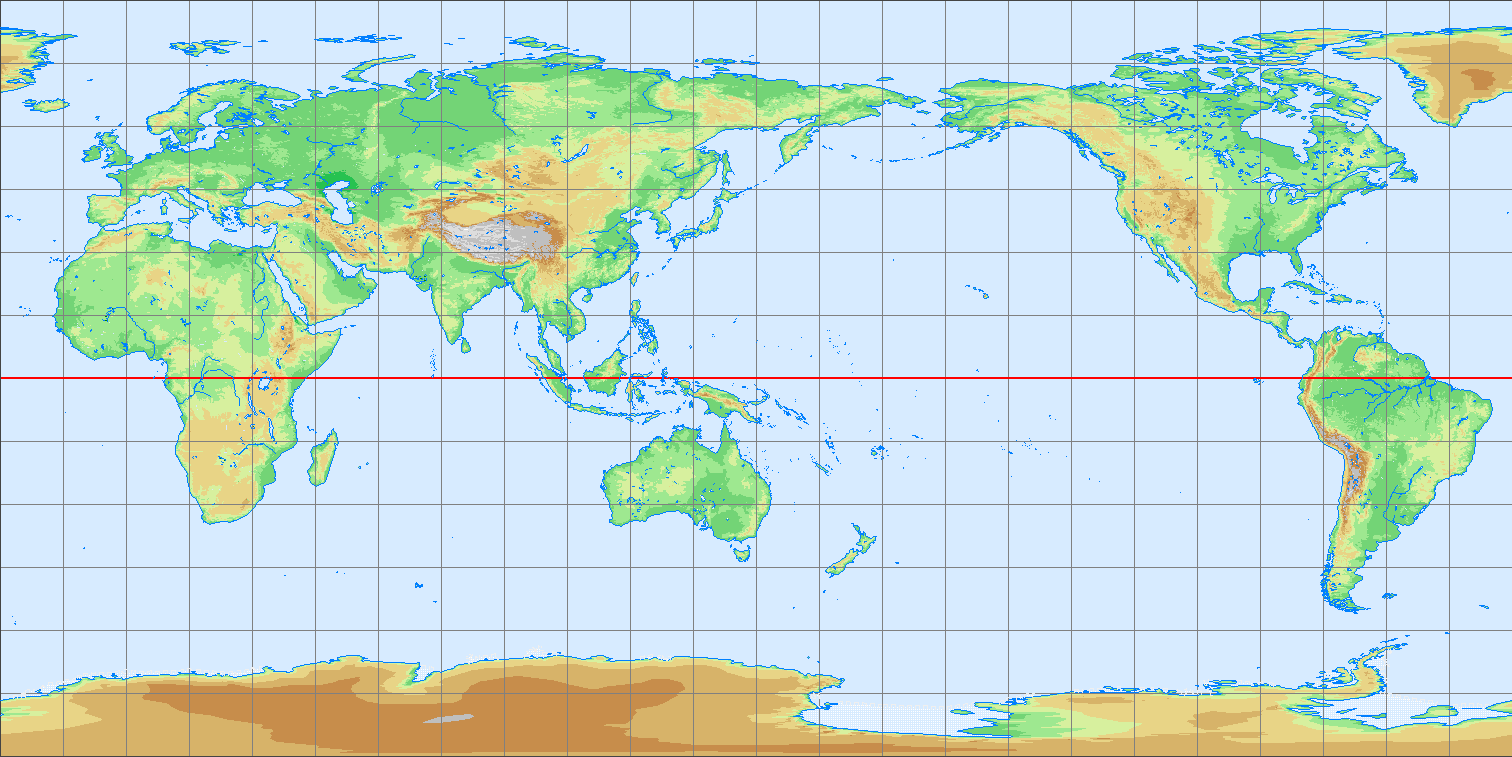 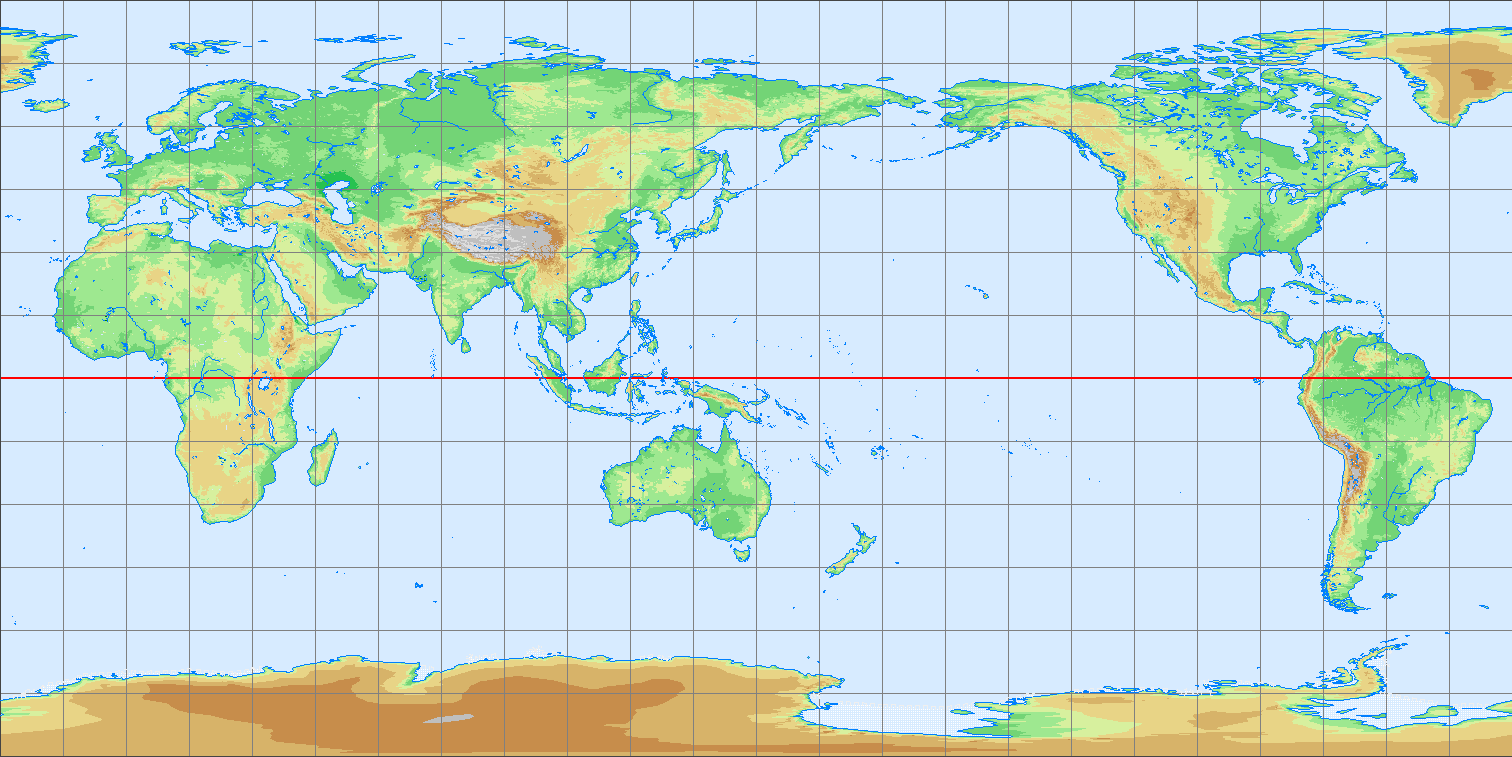 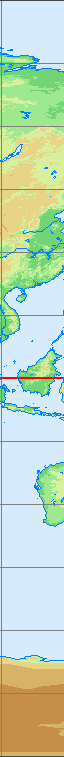 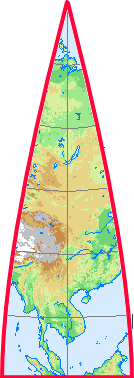 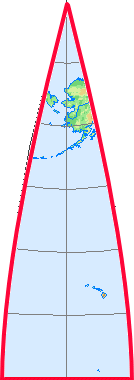 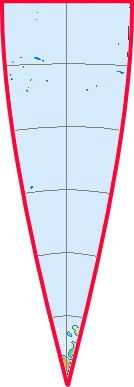 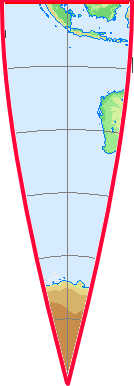 緯度が高くなるほど（上・下端）ほど大きく引き伸ばされています
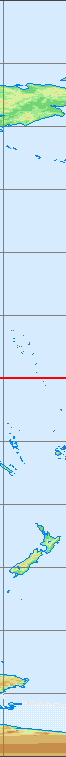 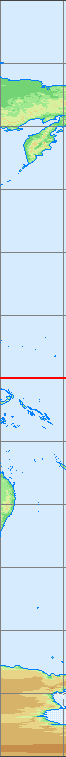 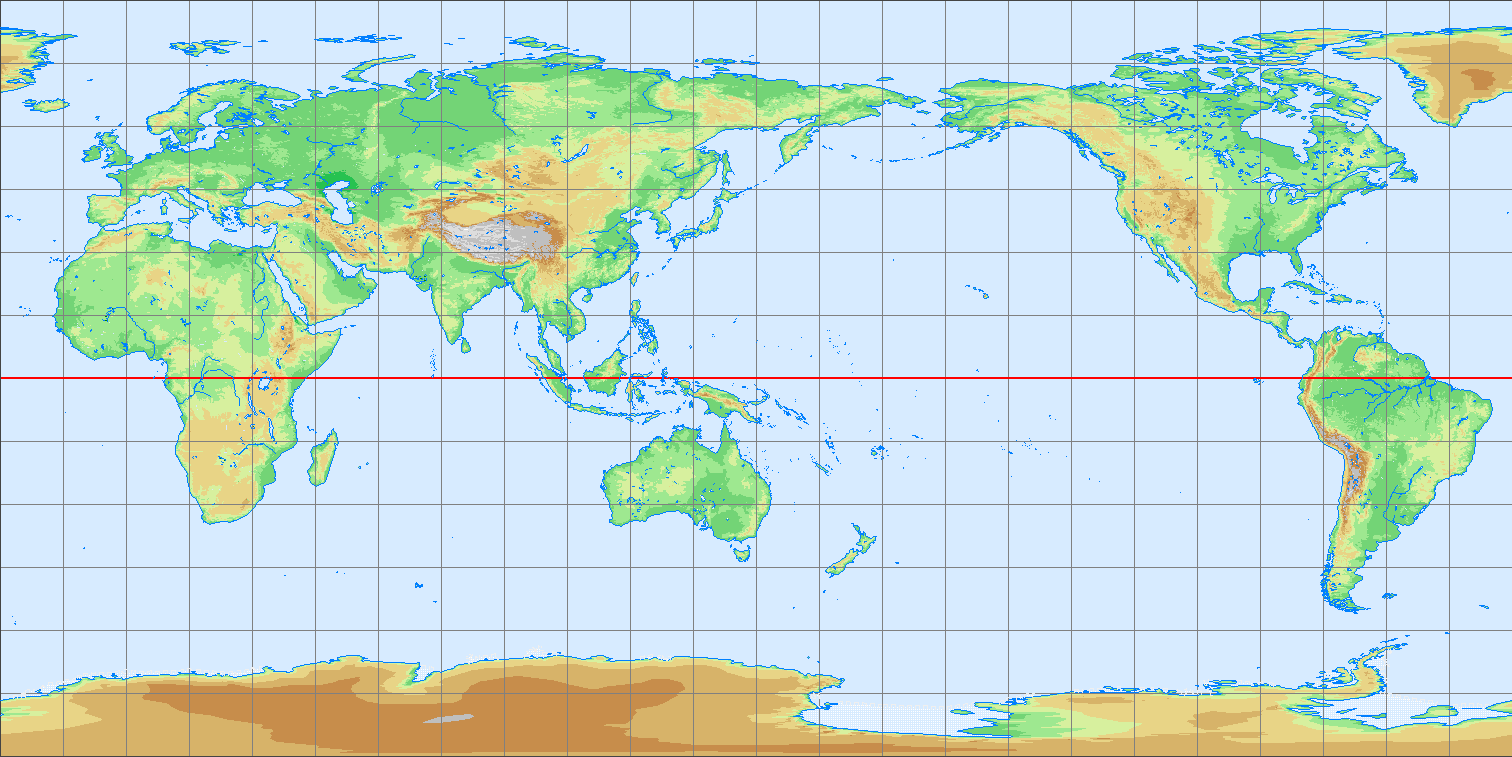 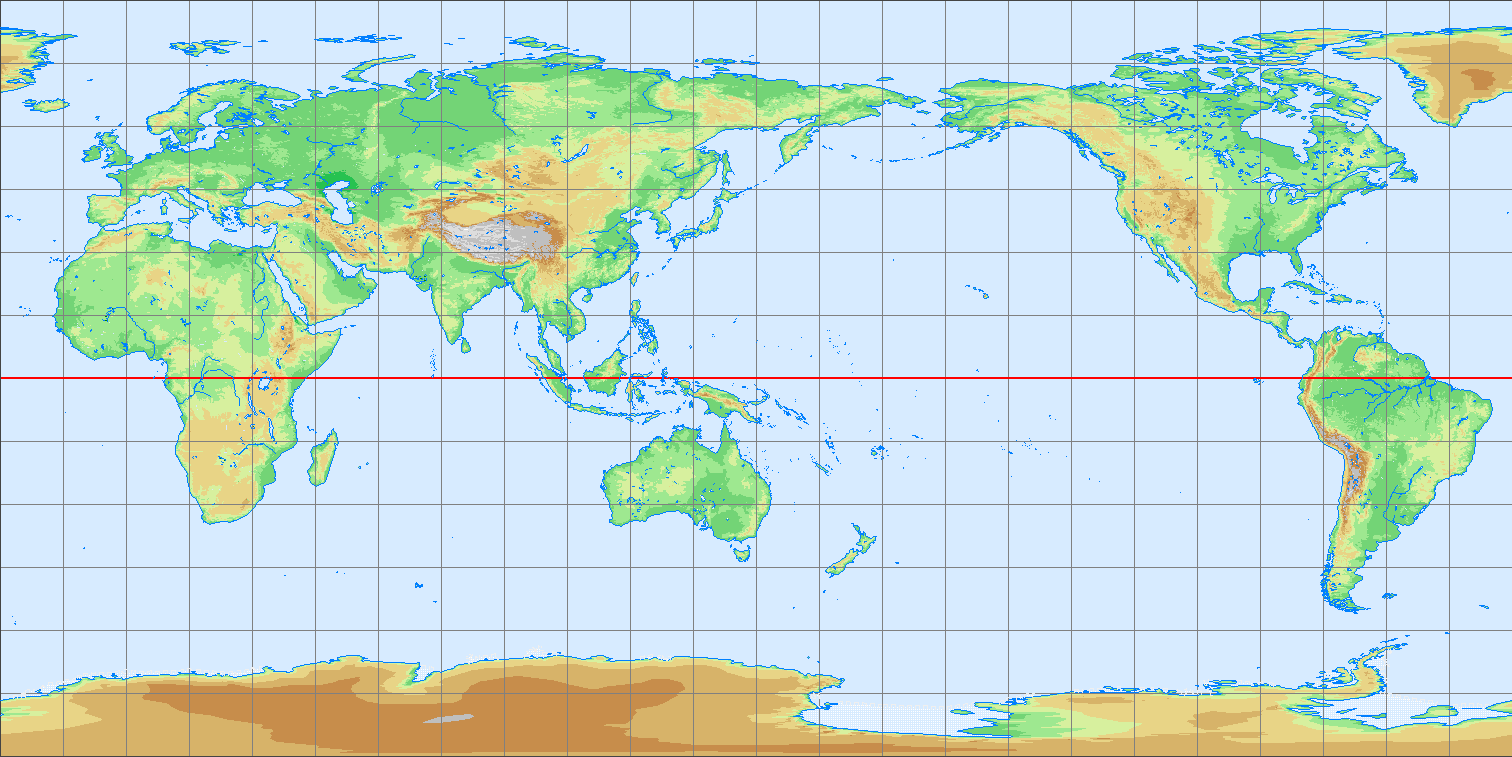 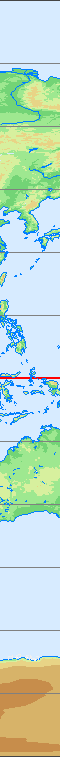 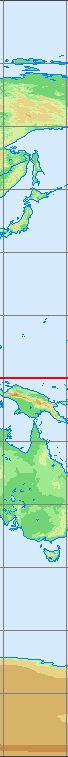 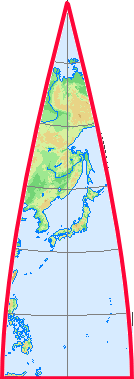 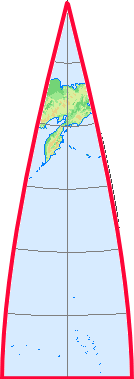 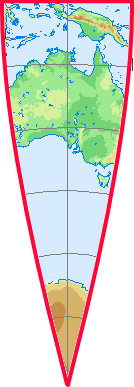 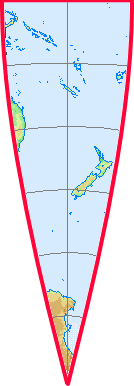 緯度が高くなるほど（上・下端）ほど大きく引き伸ばされています
メルカトル図法
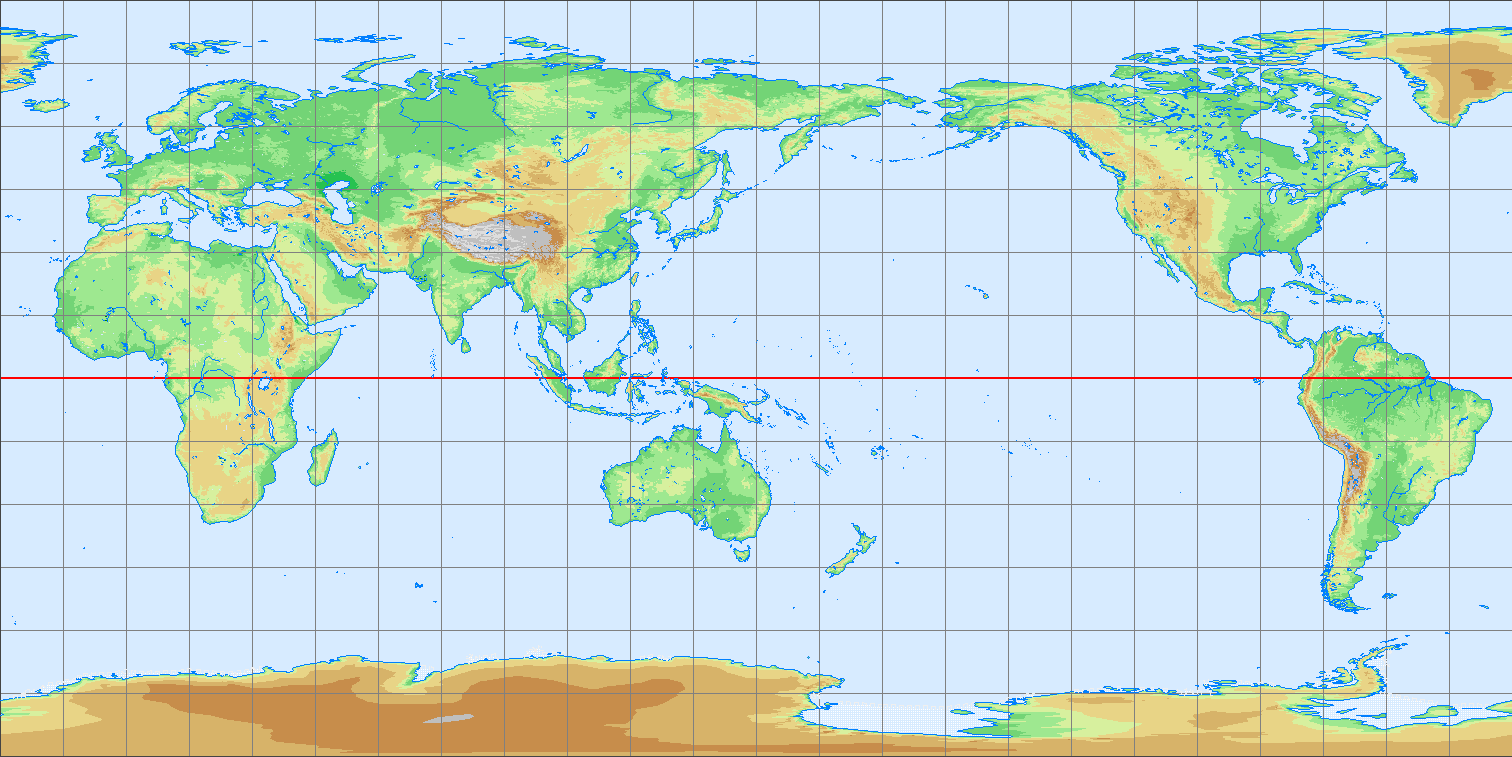 メルカトル図法で見ると
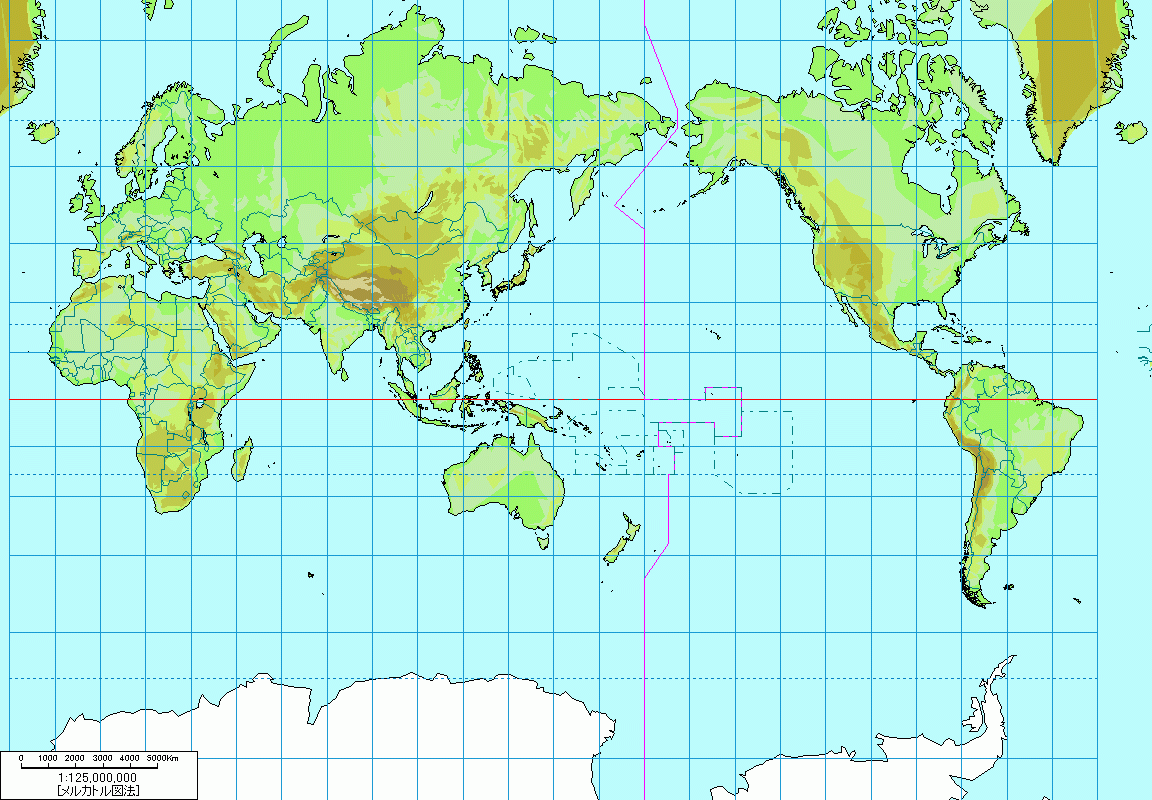 東京→ヘルシンキ（７８３３Km)
東京→シドニー（７８３５Km)
東京⇔ヘルシンキ　と　東京⇔シドニー　はほとんど同じ距離なのです
正斜図法で見ると
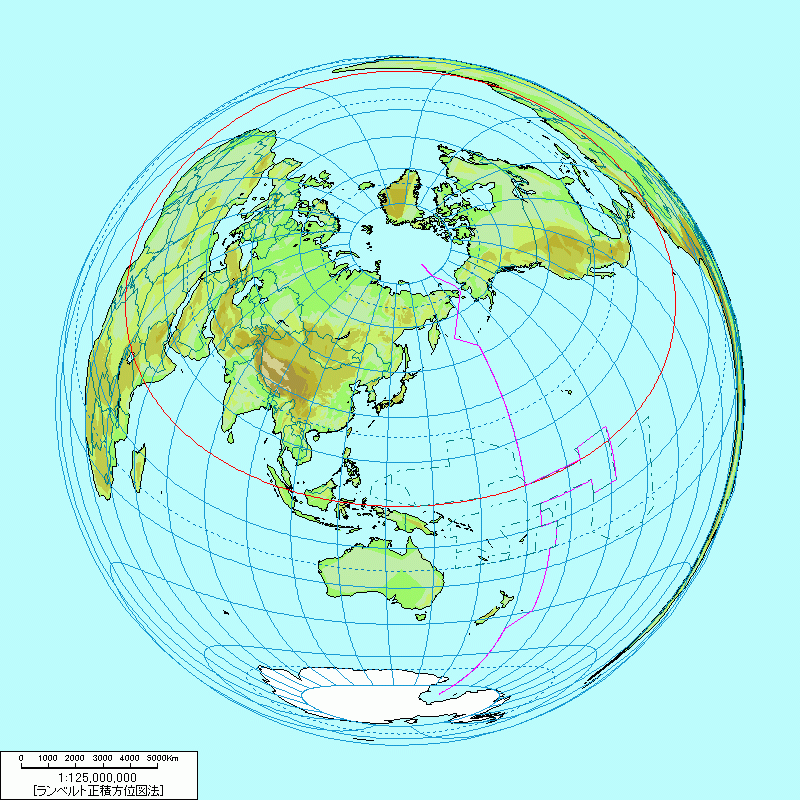 東京→ヘルシンキ（７８３３Km)
東京→シドニー（７８３５Km)